The Inflight Calibration of the FY-3E SSIM VIS Band
Prepared by Xiaohu Yang 
on behalf of Yu Huang’ solar spectral team from CIOMP,CAS
Appreciation goes to Xiuqing Hu, Jin Qi, Hong Qiu, etc.from CMA for their collaborative efforts
Mar 19, 2025
2025 GSICS Annual Meeting/GSICS Executive Panel Meeting
yangxiaohu@ciomp.ac.cn
Outline
Introduction of FY-3E SSIM 
On-Orbit Performance
Wavelength
Variable Parts
Stable Parts
Summary
Introduction of FY-3E SSIM
The Solar Spectral Irradiance Monitor (SSIM) is a spectrometer with three wave bands providing a continuous solar spectrum from 165 to 1,650 nm, launched with FY-3E satellite on July 5th, 2021. It works on a special kind of sun-synchronous orbit ---- the early morning orbit, with 8 years life expectancy.
Spectral Range:
UV:165-320nm,
VIS:280-700nm,
NIR:650-1650nm;
Spectral Resolution:
UV/VIS:<1nm, NIR:<8nm;
Wavelength Calibration Accuracy:
UV/VIS:<0.05nm, NIR:<0.1nm.
System Composition of SSIM on FY-3E
[Speaker Notes: The solar is so important to us, everything on earth is more or less depending on the solar.
There are various forms of solar observation. And the solar spectral irradiance observing is just one of the typical forms familiar to everyone.
dawn-to-dusk orbit
Here is the system composition of SSIM on FY-3E, you can see the 2 UV bands, the VIS band, the NIR band, the sun guide telescope, the electric box, the 2-D turntable and so on.
This is the Real object picture of SSIM before inflight.
The spectral range of the 3 bands are decided by the grating efficiency, the detector efficiency, the object source spectral and the SNR requirement, which are set as 165-320,280-700,and 650-1650 respectively.
The spectral resolution are no more than 1nm for UV/VIS bands and less than 8nm in NIR band.
The wavelength calibration accuracy are no more than 0.05nm for UV/VIS bands and less than 0.1nm in NIR band.]
Introduction of FY-3E SSIM
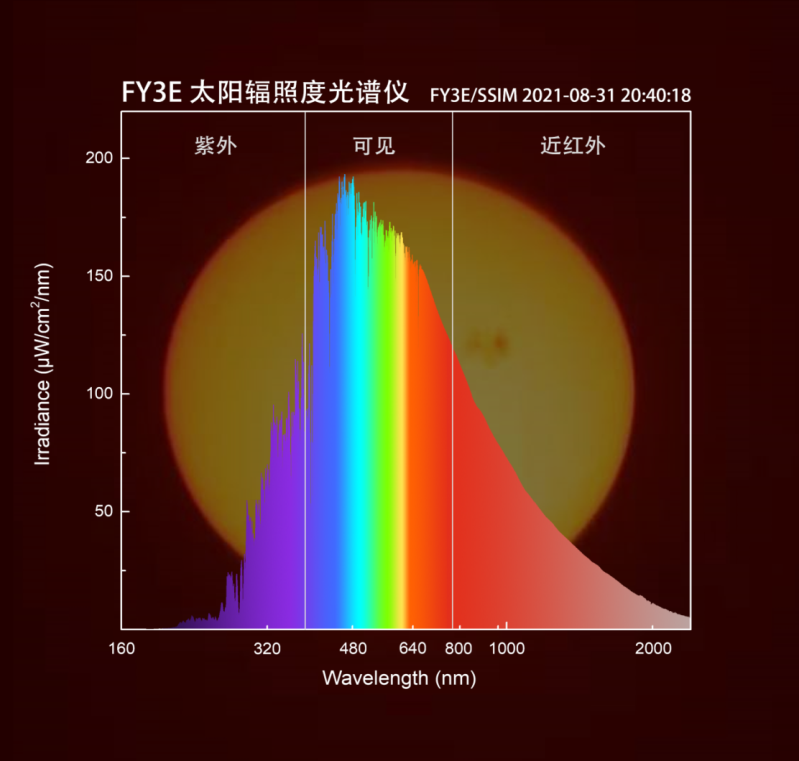 The First Image Obtained by SSIM on FY-3E
The measured solar spectrum from 280nm-700nm by SSIM VIS band in Sep,30 2021 and  the Kurucz solar spectrum after convolutional sampling are contrasted above. 
We can see more clearly the fine Fraunhofer spectral lines having a very good consistency.
[Speaker Notes: This is The first image on the theme of “The Dawn Satellite Looks at the Sun” which was published on September 2nd, 2021, it includes the almost full and hyper-spectral space irradiance information obtained by SSIM for the first time in China, and from this image we can see the abundant solar absorption, emission spectral lines and their fine structure are presented clearly.
For the VIS band, we compared the measured….and the …]
Introduction of FY-3E SSIM
Actually, each band of SSIM adopts the double-grating structure. And the VIS band can be divided into four parts: 
The Mercury Lamp system;
Two halogen tungsten lamps’ system;
Two sets of Variable Parts, on a rotating wheel, with same windows of Quartz plate and Filter;
The Stable Parts system, including the diffusor, three slits, the chopper, two gratings, two reflectors and the detector.
The Layout of SSIM VIS Band
[Speaker Notes: This is the layout…]
Introduction of FY-3E SSIM
Based on the design of VIS band, its on-orbit calibration strategy is supposed to be as below: 
One Mercury Lamp for Spectral Monitoring, once a month;
Two sets of Variable Parts’ for its Radiation Monitoring, one for daily, another for monthly;
Two Tungsten Lamps for Stable Parts’ Radiation Monitoring, one for monthly, another for annually.
The Layout of SSIM VIS Band
On-Orbit Performance – Wavelength
The on-orbit calibration strategy of VIS band: 
One Mercury Lamp for Spectral Monitoring, once a month;
Two sets of Variable Parts’ Radiation Monitoring, one for daily, another for monthly;
Two Tungsten Lamps for Stable Parts’ Radiation Monitoring, one for monthly, another for annually.
The Layout of SSIM VIS Band
[Speaker Notes: Let’s see how is the performance one by one.
Fistly.]
On-Orbit Performance – Wavelength
Wavelength Variation of SSIM VIS Band
The long-term wavelength variations show  yearly periodicities, which has been proved relating to the temperature fluctuation of the instrument caused by the external heat flux;
The long-term wavelength variations are all in the range of 0.05nm at  the typical wavelengths, which means requirements of Wavelength Calibration Accuracy accomplished during its flight.
[Speaker Notes: This is the Wavelength variation of SSIM VIS band during the last 3.5 years inflight monitoring. 

But we can also correct those variations when we need the observing data with higher precision.]
On-Orbit Performance – Wavelength
Bandwidth Variations of SSIM VIS Band
The long-term Bandwidth variations show no obvious periodic law in the last 3.5 years, and most of the coefficient variations are no more than 1% as indicated in the right-hand table.
[Speaker Notes: standard deviation
Coefficient of Variation，简称 CV]
On-Orbit Performance – Variable Parts
The on-orbit calibration strategy of VIS band: 
One Mercury Lamp for Spectral Monitoring, once a month;
Two sets of Variable Parts’ Radiation Monitoring, one for daily, another for monthly;
Two Tungsten Lamps for Stable Parts’ Radiation Monitoring, one for monthly, another for annually.
The Layout of SSIM VIS Band
[Speaker Notes: Secondly. It’s the variable parts’ radiation monitoring. 
These two sets of variable parts are settled to prevent the solar EUV damage and choose the observing range.]
On-Orbit Performance – Variable Parts
We use the solar signal measured by Variable Part1 and Part2 separately at the same day, and then we got the ratio of  Variable Part1/Part2 and its long-term trends as below.
Ratio Change between Variable Part1/Part2 and Fitting Example
[Speaker Notes: we fit the ratio with time for every wavelength. And we can get the attenuation of Variable Part 1 with time in each wavelength.]
On-Orbit Performance – Variable Parts
Attenuation of Variable Part 1 with Time
The attenuation of Variable Part 1 monotonically increasing with Time, and the attenuation becomes larger as the wavelength becomes shorter;
The Variable Part 2 shares the same batch of materials and configuration with The Variable Part 1, which means they will have the same attenuation law; The whole operating time of Variable Part 2 during 8-year lifespan is 8*12=96 times, nearly one-fourth of a year, so the whole attenuation of Variable Part 2 will be no more than  1% at all.
[Speaker Notes: 1.From left to right, we can see….  From below to up, we can find…. 
2.On the other hand…念2
So We can recognize the variable part 2 not changed, and we should correct the variable part 1 data every month after comparing.]
On-Orbit Performance – Stable Parts
The on-orbit calibration strategy of VIS band: 
One Mercury Lamp for Spectral Monitoring, once a month;
Two sets of Variable Parts’ Radiation Monitoring, one for daily, another for monthly;
Two Tungsten Lamps for Stable Parts’ Radiation Monitoring, one for monthly, another for annually.
The Layout of SSIM VIS Band
[Speaker Notes: Thirdly and the last is the stable parts’ radiation monitoring. Because they have been using with the same frequency, we cannot take out any of them from the entirety, so we use extra two tungsten lamps to monitor the entirety’s radiation variation.]
On-Orbit Performance – Stable Parts
We use tungsten lamps as the calibration source to monitor the variation of the stable parts. The usage frequency of Tungsten 1 is once a month, and that of Tungsten lamp 2 is once a year in the early 1.5 years, Considering that the amount of data was too small, it was changed to once every three months in the later stage. The long-term trends of Calibration Signals of Tungsten 1 + Stable Parts and Tungsten 2 + Stable Parts are as below.
Calibration Signals of Tungsten 1 + Stable Parts and Tungsten 2 + Stable Parts
[Speaker Notes: We got two grams of calibration signals changing with time in 9 typical wavelengths.]
On-Orbit Performance – Stable Parts
Normalized Variation of Tungsten 1 + Stable Parts and Tungsten 2 + Stable Parts
Fitting Curve of the above Normalized Variation
[Speaker Notes: Then we get the normalized variation from the beginning of tungsten calibration. Fit the ratio change with time in each wavelength one by one.]
On-Orbit Performance – Stable Parts
Normalized Variation of Stable Parts with Tungsten 1 and Tungsten 2
Tungsten 2
Tungsten 1
Attenuation of Stable Parts with Time
Tungsten 2
Tungsten 1
[Speaker Notes: Finally ,we got the stable parts 'attenuation with time. From which we get some conclusions as in the next page.]
On-Orbit Performance – Stable Parts
The attenuation of Stable Parts monotonically increasing with Time, and the attenuation becomes larger as the wavelength becomes shorter, same but bigger attenuation than the Variable part1 at the same time;
The tungsten lamps work at the same constant current mode, which indicates the same variation with usage time. We can get the Attenuation of Stable Parts with Time from the tables above, and  we also get the variation of tungsten 1 with time from the ratio of two lamps’ calibration at the same time as below.
We find that tungsten lamps show no more than 1% attenuation from 430nm to 700nm within 3.5 years, but there are still some  deviation from a certain rule which hasn’t found yet.
Variation of Tungsten 1/Tungsten 2
On-Orbit Performance – Stable Parts
Normalized Variation of Stable Parts with Tungsten 1
Tungsten 1
Although we only have data for 9 points, we are still able to discern the pattern between the wavelength and the normalized variations. Moreover, by comparing the results of using 8 and 9 wavelengths, we can get a more accurate fitting, which indicates the calibration accuracy of the tungsten lamps working from 700nm down till 390nm. Unfortunately, there is currently no good calibration method or data in the range of 280-390nm.
Summary
For the SSIM VIS band’ 3.5-year inflight time,
The wavelengths show yearly periodicities in the range of Calibration Accuracy 0.05nm, which needs to be corrected in order to obtain more accurate data;
Attenuations of the commonly used variable part1 are monotonically increasing with time, and also larger as the wavelength becomes shorter, with 8.7% at 300nm and 0.4% at 700nm until now;
Attenuations of the stable parts are same law but bigger than the commonly used variable part1 at the same time, with 16.2% at 390nm and 0.5% at 700nm until now;
The solar VIS band spectrum monitoring should go through the wavelength correcting, attenuations correcting of the commonly used variable part1 and the stable parts one after another, which all need to be studied deeper.
Thank You